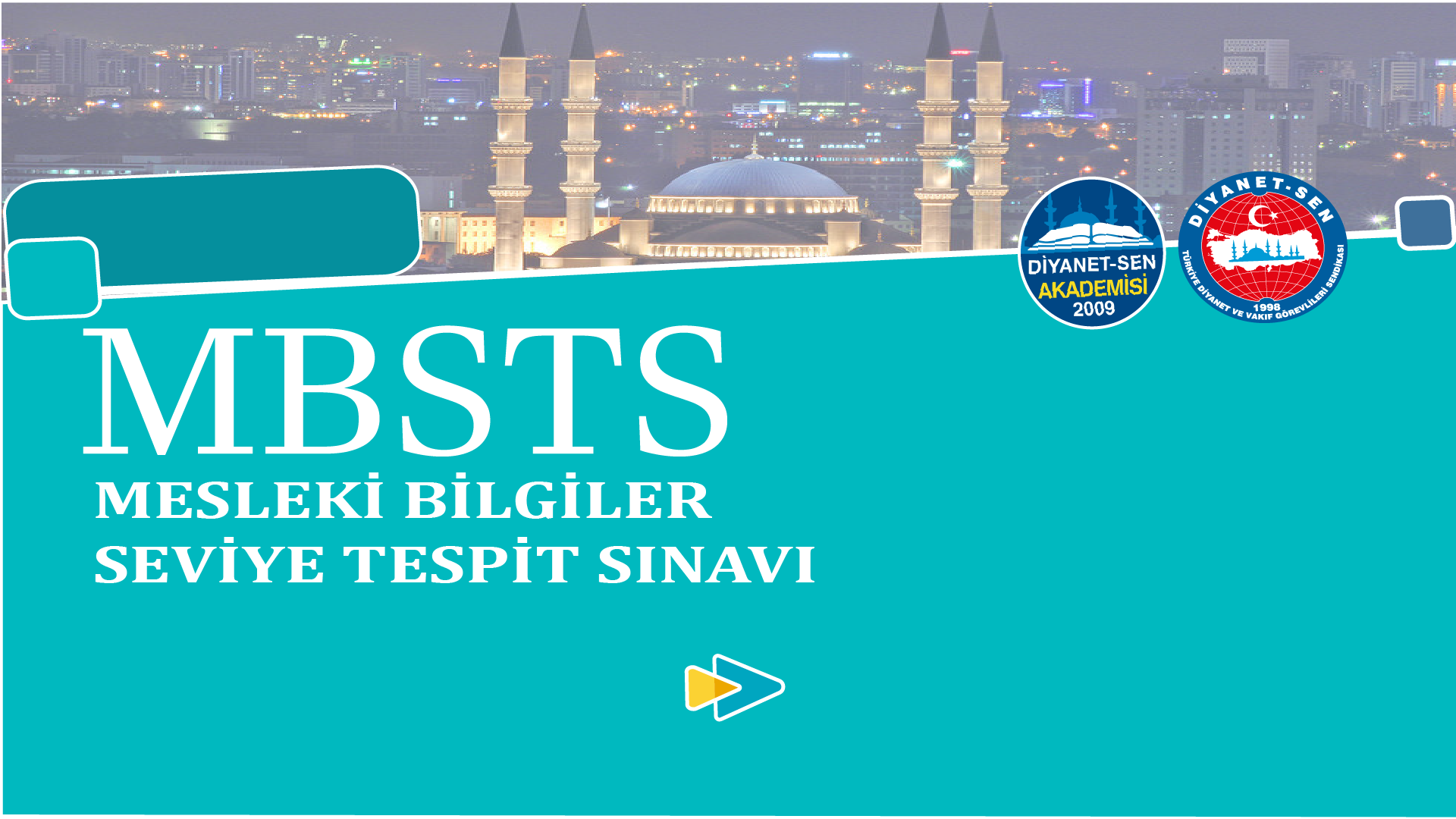 FIKIH İLMİ
BÖLÜM 2:
FIKIH İLMİ
Bu derste neler öğreneceğiz?
Bu derste; öncelikle fıkıh ilminin tanımı üzerinde duracağız.
Daha sonra fıkıh ilminin amacından ve öneminden bahsedeceğiz.
Bu bağlamda fıkıh-fıkıh usulü ilişkisini ve fıkhın diğer ilimlerle ilişkisini inceleyeceğiz.
Son olarak ise konuyla ilgili örnek soruları birlikte çözümleyeceğiz.
TANIMI
Fıkıh kelimesi sözlükte “bir şeyi bilmek, iyi ve tam anlamak, iç yüzünü ve inceliklerini kavramak” anlamına gelir.
Terim olarak ise “kişinin günlük hayatında faydasına ve zararına olan şeyleri bilmesi”dir.
TANIMI
Hicrî ilk asırlarda zihnî çaba ile elde edilen dinî bilgilerin tamamını ifade etmişken, iman ve itikad konularının ayrı bir ilim dalı olarak teşekkül etmesine paralel olarak, sonraki dönemlerde İslâm’ın fert ve toplum hayatının değişik yönleriyle ilgili şer‘î-amelî hükümlerini bilmenin ve bu konuyu inceleyen ilim dalının özel adı olmuştur.
Fıkhın, şer‘î delillerden elde edilen fıkhî hükümleri sistematik tarzda ele alan dalına fürû-u fıkıh, delillerden hüküm elde etme metodunu inceleyen dalına da usûl-u fıkıh denir.
Fıkıh ilminde uzman olan kimselere de fakih (çoğulu fukahâ) denir.
Bilgi Notu…
Fıkıh, ferdin Allah’a, kendisine ve topluma karşı amelî sorumluluklarını, beşerî ilişkilerin sübjektif, ahlâkî ve objektif (hukukî) yönlerini bütünüyle kuşattığından ve bir bakıma İslam toplumunun dini anlama ve yaşama tarzını ve çeşitliliğini, kültür ve geleneğini temsil ettiğinden, ilk planda İslam hukukun çağrıştırdığı dar ve şeklî alana göre daha kapsamlıdır. Fakat Batı’daki İslamoloji çalışmalarının etkisiyle fıkıh yerine İslam hukuku tabiri de eş anlamlı olarak kullanılır olmuştur.
AMACI VE ÖNEMİ
Fıkıh ilmi, insanın dünya ve ahiret mutluluğuna ulaşmasını amaçlar. İnsana; yaratıcısına, kendisine ve diğer insanlara karşı hak ve sorumluluklarını öğretir. Adaletli, huzurlu ve istikrarlı bir toplumun oluşumuna katkıda bulunur. Fıkıh, insanlar arası ilişkileri yaratılışta eşitlik ve inançta kardeşlik ilkesine göre yapılandırır.
AMACI VE ÖNEMİ
Fıkıh ilmi sayesinde insanlar, Allah’a karşı kulluk görevlerini bilinçli bir şekilde yerine getirirler. İbadetlerini doğru ve eksiksiz yaparlar.
Örneğin; namazın farzlarını, vaciplerini ve namazı bozan durumları fıkıh sayesinde öğreniriz.
AMACI VE ÖNEMİ
Fıkıh ilmi, insan haklarının neler olduğunu açıklar ve bunların korunmasına dair ilkeler ortaya koyar.
İnsanlar arası ilişkilerin olumlu yönde ilerlemesine katkıda bulunur.
Örneğin; alışverişte aldatmanın yasaklandığını ve haksız kazanç sağlamanın haram olduğunu belirtir.
AMACI VE ÖNEMİ
Fıkıh ilmi, hayatı kolaylaştırıcı kuralları öğrenmemizi sağlar.
Örneğin; yolculuk esnasında oruç tutup tutmama konusunda insanın serbest/özgür bırakılması gibi.
Fıkıh-Fıkıh Usulü İlişkisi
Müctehid, kaynaklardan hükümler çıkarmak için belli kurallara ihtiyaç duyar.
Bu kurallar Kur’an-ı Kerim ve sünnet gibi kaynakların içerdiği bilgiler ile bunlardan hüküm çıkarılmasında yardımcı olacak genel prensiplerdir.
Böylece, fıkhın dayandığı delilleri bilme (kaynakları) anlamında fıkıh usulü ilmi ortaya çıkmıştır.
Fıkıh-Fıkıh Usulü İlişkisi
Usul kelimesinin içerdiği anlamlardan dolayı fıkıh usulü, üç anlama gelmektedir.
Birinci anlamıyla fıkıh usulü, bizi fıkha ulaştıracak yol ve yöntemdir.
“Usul”, kaynaklardan, hükümlerin nasıl çıkarılacağı, hangi yöntemle doğru bir sonuca varılacağı konularını ele alır.
Bu işleviyle fıkıh usulü, bir metodolojiden ibarettir.
Fıkıh-Fıkıh Usulü İlişkisi
İkinci anlamıyla fıkıh usulü, fıkhın kaynakları demektir.
Bu durumda, “Herhangi bir fıkhi hüküm hangi kaynaklardan alınır?” sorusunun cevabı ile uğraşır.
Fıkıh usulü üçüncü anlamıyla fıkhın temellerini oluşturan ilke ve esaslardır.
Bu anlamda, fıkıh usulü, fıkhın bir parçasını oluşturur ve ondan ayrı düşünülemez.
Örnek…
Örneğin; sosyal ilişkilerde adaletin gözetilmesi ve kolaylık fıkhın temel ilkelerindendir.
Bu anlamıyla fıkıh usulü fıkıh ilminin bir dalıdır.
Fıkıh usulü genelde, fıkhi hükümlerin delilleri, bu delillerden hüküm çıkarma ilke ve metotlarından bahseder.
Fıkıh ilmi ise fıkıh usulüyle elde edilen hükümleri konu edinir.
Fakih…
Fakih; kitap, sünnet ve diğer delilleri inceler.
Bu delillerin emir, nehiy gibi hangi hükümlere delalet ettiğine bakar.
Bunların hükmünü açıklayan genel kurallar koyar. Örneğin; emir kipinin zorunluluk ifade ettiğini belirler ve “Emir farza delalet eder.” prensibini ortaya koyar. Aynı şekilde yasak ifade eden metinleri de inceler. Yasakların haram olduğu sonucuna varır ve “Yasak haram kılmaya delalet eder.” genel kuralını koyar.
Fakih…
Fakih, bir olayın hükmünü tespit etmek istediğinde, usülcülerin ortaya koyduğu kuralları alarak konusuna uygular. Böylece o delilden hangi hükmün ortaya çıkacağını anlar. Örneğin; fakih namazla ilgili hükmü tespit etmek istediğinde delil olarak “Namazı kılın…” (Bakara, 43) ayetini bulur. Namaz kılmanın emredildiğini görür ve “Namaz farzdır.” hükmüne varır.
Fıkıh İlminin Diğer İlimlerle İlişkisi
Fıkıh ilminin, diğer ilimlerle yakın ilişkisi vardır.
Bu ilimlerin başında tefsir, hadis, siyer ve kelam gibi ilimler gelir.
Tefsir ilmi, Kur’an ayetlerini belirli usul ve kurallar dâhilinde inceler. Ayetlerin nüzul sebeplerini ortaya koyar. Bu şekilde, ayetlerin ihtiva ettikleri anlamları geniş bir biçimde açıklar.
Bu inceleme ve açıklamalarda verilen bilgiler ve ayetler üzerinde yapılan yorumlar, fıkhi hükümlerin tespiti açısından önemlidir. Ana kaynağı Kur’an-ı Kerim olan fıkıh, hükümlerini ortaya koyarken başta ahkâm tefsirleri olmak üzere tefsirlerden yararlanır.
Fıkıh İlminin Diğer İlimlerle İlişkisi
Hadis usulü, hadis rivayetlerinin derecelerini, niteliklerini tespit edip ortaya koyar.
Fıkıh ilmi, hüküm çıkaracağı zaman hadis ve hadis usulü ilminden faydalanır. Özellikle Kur’an’ı Kerim’in uygulama ile ilgili ayetlerinin Hz. Peygamber tarafından nasıl hayata aktarıldığını hadis ilminin verilerinden elde eder.
Bu yönüyle sünnet, fıkhın ikinci ana kaynağıdır.
Fıkıh İlminin Diğer İlimlerle İlişkisi
Fıkıh ilminin dilbilim ile de sıkı bir ilişkisi vardır. Çünkü fakihin, ictihad yeterliğine sahip olmak için Arap diline/Arapçaya vakıf olması gerekir.
Buna göre fakih, naslardan hüküm çıkarabilmek için öncelikle sarf-nahiv başta olmak üzere Arapçayı tüm incelikleriyle bilmelidir.
Dolayısıyla nassları orijinal dilinden anlamada yapılan ictihad isabetli olmayacaktır.
Fıkıh İlminin Diğer İlimlerle İlişkisi
Fıkıh ilminin ilişkili olduğu diğer bir ilim dalı siyerdir.
Fıkıh, sünnetten hüküm çıkaracağı zaman siyer ilminin verilerinden istifade eder.
Kelam, İslam dininin inanç esaslarını konu edinen ilim dalıdır. Kelam ilmi, mükelleflerin özgür iradesi ile yapabileceği fiillerin bulunduğunu ispata çalışır. Fıkıh ilmi ise, bu fiillerin hükümlerini açıklar.
Fıkıh İlminin Diğer İlimlerle İlişkisi
Fıkhın ortaya koyduğu bütün hükümler, ahlaki esaslara uygundur.
Fıkıh ilmi, ahlakın iyi ve güzel kabul ettiği adalet, fazilet, iyilik, doğruluk, dürüstlük, kul hakkına saygı gibi tutum ve davranışların korunmasına özen gösterir.
İnsanlar arasında sevgi, saygı, güven, yardımlaşma ve dayanışmanın meydana gelmesini, haksızlıkların önlenmesini gaye edinir.
Fıkhın ibadet, muamelat ve ukubatla ilgili bütün hükümleri, bu ahlaki değerleri koruyacak ve hedefleri gerçekleştirecek niteliktedir.
Fıkıh İlminin Diğer İlimlerle İlişkisi
Fıkıh ilmi, temel İslam bilimlerinin yanı sıra, matematik, tıp, coğrafya, sosyoloji gibi pozitif bilimlerden ve sosyal bilimlerden de faydalanır. Örneğin; namaz vakitlerinin tayiniyle oruç ve hac aylarının hesaplanmasında, namazda kıble yönünün tespitiyle mirasın taksiminde matematik ve coğrafyadan faydalanır.
Fıkıh İlminin Diğer İlimlerle İlişkisi
Fıkıh ilminin; felsefe, mantık ve sosyoloji bilimi ile de yakın ilişkisi bulunmaktadır.
Fıkıh, ortaya koyduğu hükümlerin doğruluğunu ispatlamak, dayanaklarını belirtmek ve gerekçelerini izah etmek için açıklamalarda bulunur.
Fıkhi hükümlerin insan ve toplum hayatı bakımından yararlarını ortaya koyar. Bunu yaparken akli ve naklî ilimlerin yöntemlerinden yararlanır.
Sıra sizde…
1. Soru 
Bu kavram sözlükte “bir şeyi bilmek, iyi ve tam anlamak, iç yüzünü ve inceliklerini kavramak” anlamına gelir. Terim olarak ise “kişinin günlük hayatında faydasına ve zararına olan şeyleri bilmesi”dir.
Tanımlanan kavram aşağıdakilerden hangisidir?
Usul
Fıkıh
Usul-i Fıkıh
İlm-i Hal
İlm-i Akaid
Sıra sizde…
2. Soru
Bu ilim insanın dünya ve ahiret mutluluğuna ulaşmasını amaçlar. İnsanın yaratıcısına, kendisine ve diğer insanlara karşı hak ve sorumluluklarını öğretir. Adaletli, huzurlu ve istikrarlı bir toplum oluşmasına katkı sağlar. İnsanlar arası ilişkileri yaratılışta eşitlik ve inançta kardeşlik esasına dayandırır. Bu ilim sayesinde insanlar, Allah’a karşı kulluk görevlerini bilinçli bir şekilde yerine getirirler. İbadetlerini doğru ve eksiksiz yaparlar. Örneğin namazın farzlarını, vaciplerini ve namazı bozan durumları bu ilim sayesinde öğrenirler.
Sıra sizde…
Bu metin aşağıdaki ilimlerden hangisinin amaç ve öneminden bahsetmektedir?
Usulü’-l-Fıkh
İlmü’l-Fıkh
İlmü’l-Kelam
İlm-i Hal
Mekasidü’ş-Şeria
Sıra sizde…
3. Soru 
Kitap, sünnet ve diğer delilleri inceler. Bu delillerin emir, nehiy gibi hangi hükümlere delalet ettiğine bakar. Bunların hükmünü açıklayan genel kurallar koyar. Yasak ifade eden metinleri de inceler. Yasakların haram olduğu sonucuna varır. Delilden hangi hükmün ortaya çıkacağını anlar. Örneğin, namazla ilgili hükmü tespit etmek istediğinde delil olarak “Namazı kılın…” (Bakara, 43) ayetini bulur Namaz kılmanın emredildiğini görür ve “Namaz farzdır.” hükmüne varır.
Sıra sizde…
Metinde anlatılan süreçleri gerçekleştiren kişiyi ifade eden kavram aşağıdakilerden hangisidir?
Usulcü
Müdlil
Fakih
Şeyh
Üstad